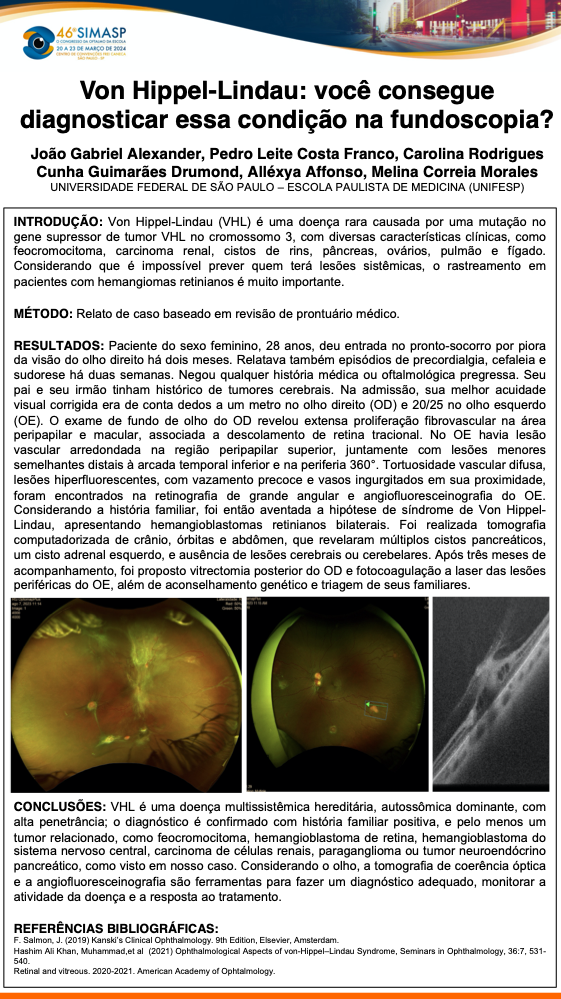 AUMENTO DA PRESSÃO EPISCLERAL, SANGUE NO CANAL DE SCHLEMM E O GLAUCOMA PÓS TRABECULAR
AUTORES:
Matheus Ferreira Santos da Cruz
Ugor Tomaz Fernandes
João Gabriel Alexander
Pedro Leite Costa Franco
Sérgio Ferreira Santos da Cruz
Sérgio Henrique Teixeira
UNIVERSIDADE FEDERAL DE SÃO PAULO ESCOLA PAULISTA DE MEDICINA
(UNIFESP)
Apresentamos uma imagem gonioscópica demonstrando refluxo sanguíneo no canal de Schlemm em uma paciente com aumento da pressão episcleral e dilatação das veias episclerais. Esta manifestação clínica, evidenciada na imagem, resulta em um quadro de elevação crônica da pressão intraocular, culminando no chamado glaucoma pós-trabecular de ângulo aberto.

Diante desses achados clínicos, tornou-se imperativo investigar e excluir possíveis causas de obstrução venosa e anormalidades arteriovenosas congênitas, assim como traumas oculares, visando descartar etiologias que pudessem representar ameaça à vida ou à visão da paciente. Para este fim, procedeu-se à realização de angiografia cerebral e ultrassonografia Doppler orbital, que não revelaram outras anormalidades significativas.

Portanto, o diagnóstico da paciente foi confirmado como aumento idiopático da pressão episcleral, também conhecido como síndrome de Radius-Maumenee. Em relação à conduta, destaca-se que a paciente não obteve controle clínico medicamentoso adequado da PIO e necessitou de intervenção cirúrgica. Especificamente, submeteu-se à trabeculectomia com mitomicina-C, obtendo-se um controle satisfatório da pressão intraocular.
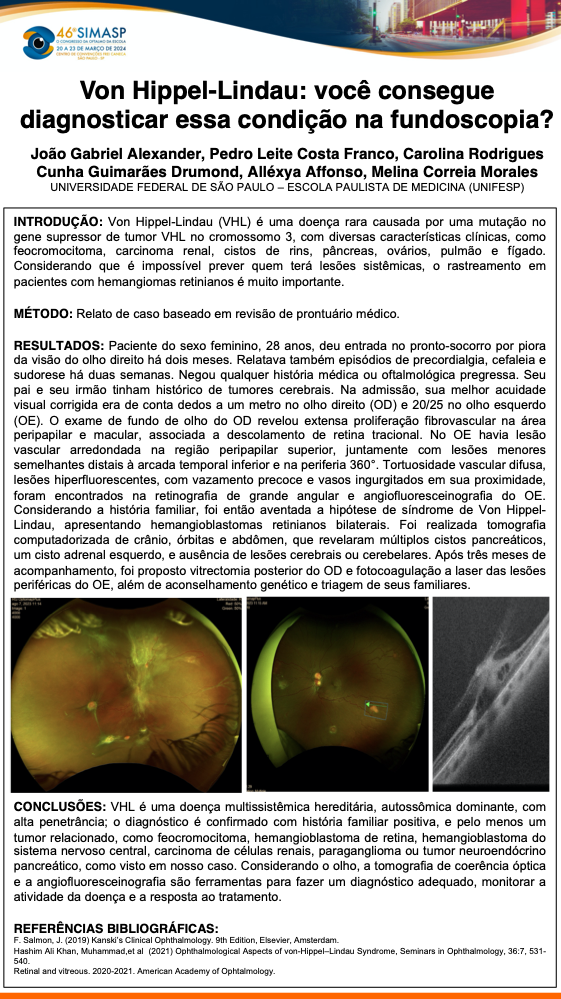